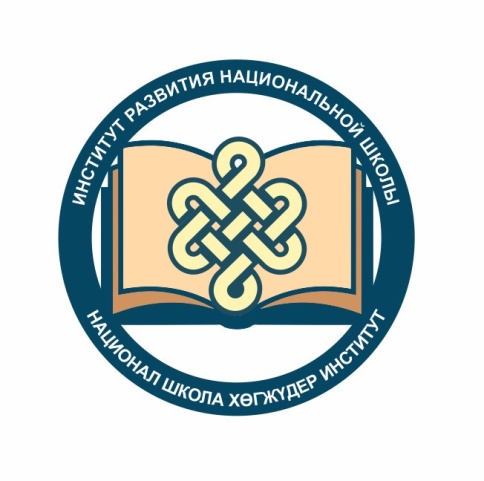 Тыва дыл.5 класс.Сан аттарының бөлүктери
Кичээлди тургускан башкы: 
Кужугет Ай-Суу Баировна,
Ак-Довурак хоорайның №3 ортумак школазының 
тыва дыл, чогаал башкызы
Сан аттарының бөлүктери
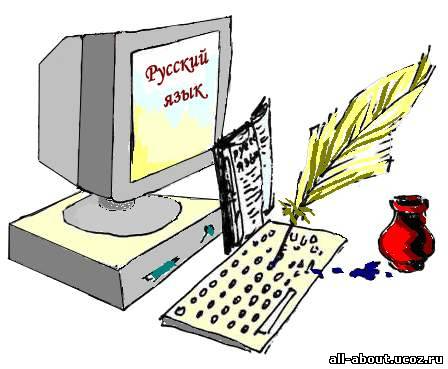 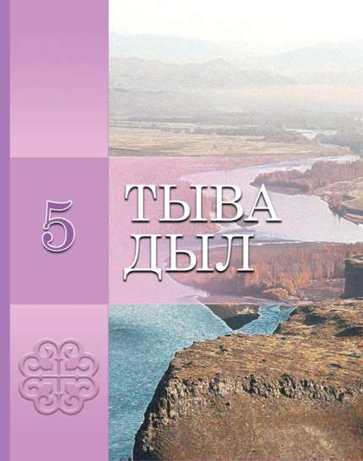 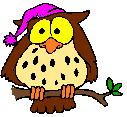 1. Каш харлыг сен?
2. Каш дугаар класста өөренип турар сен?
3. Клазыңда чеже өөреникчи барыл?
4. Башкы демир-үжүктү силерге каш-каш кылдыр улеп берди?
5.Кырган-аван сугда чеже хире инек, аът барыл?
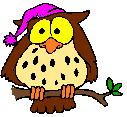 Сан ады 
утказының аайы-биле 
6 бөлүктүг:
1. 

2. 

3.

4.
Ребустарны тып
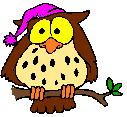 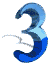 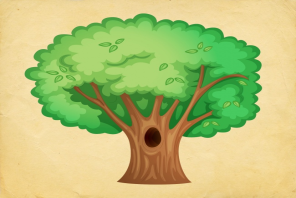 1
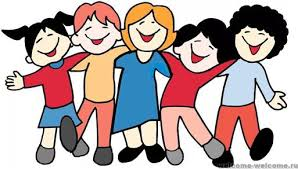 1
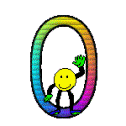 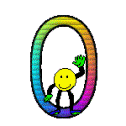 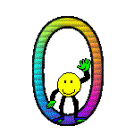 орнунга
ның
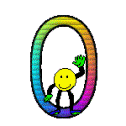 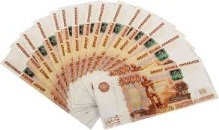 чор
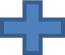 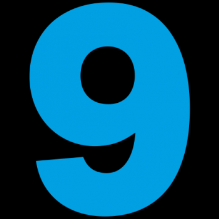 Булак
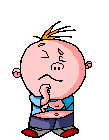 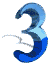 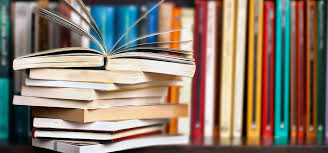 ниг
чүүл
Беш деп сан адын бөлүктерге өскертип, домактардан бижиир.
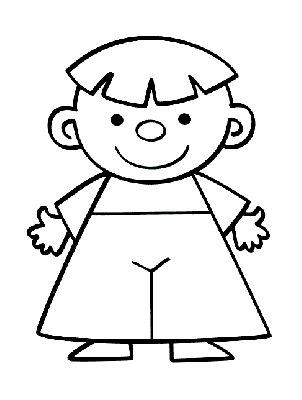 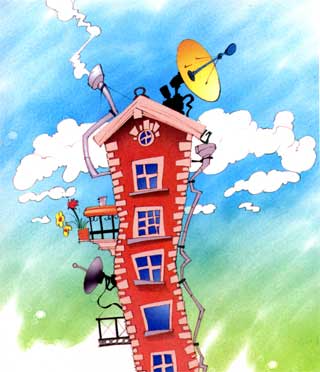 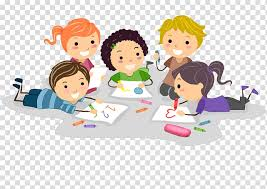 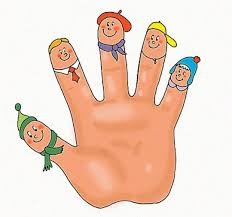 Онаалга
Сан аттарын ажыглап тургаш, 
«Хем эриинге» деп кыска-чогаадыг бижиир.